What I’m learning in English today
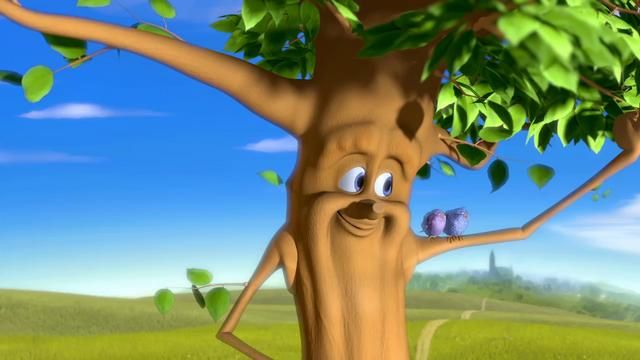 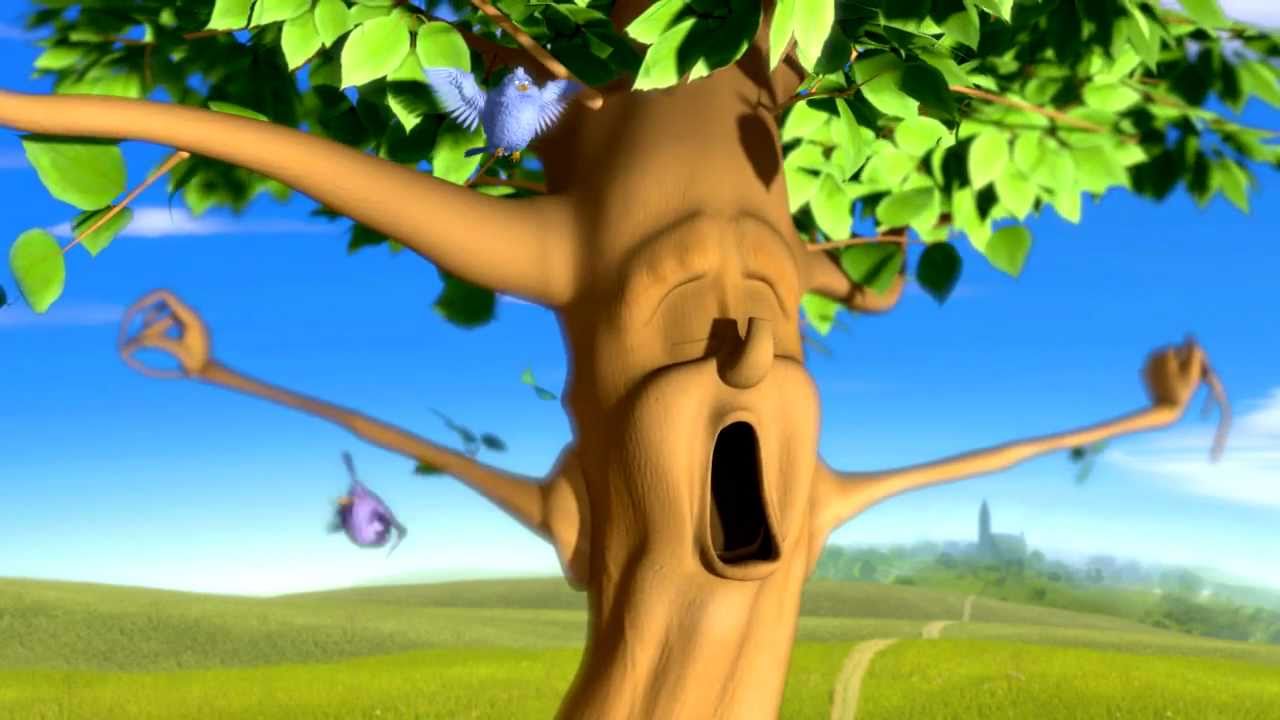 SPaG Starter –
Command, Statement or Question?
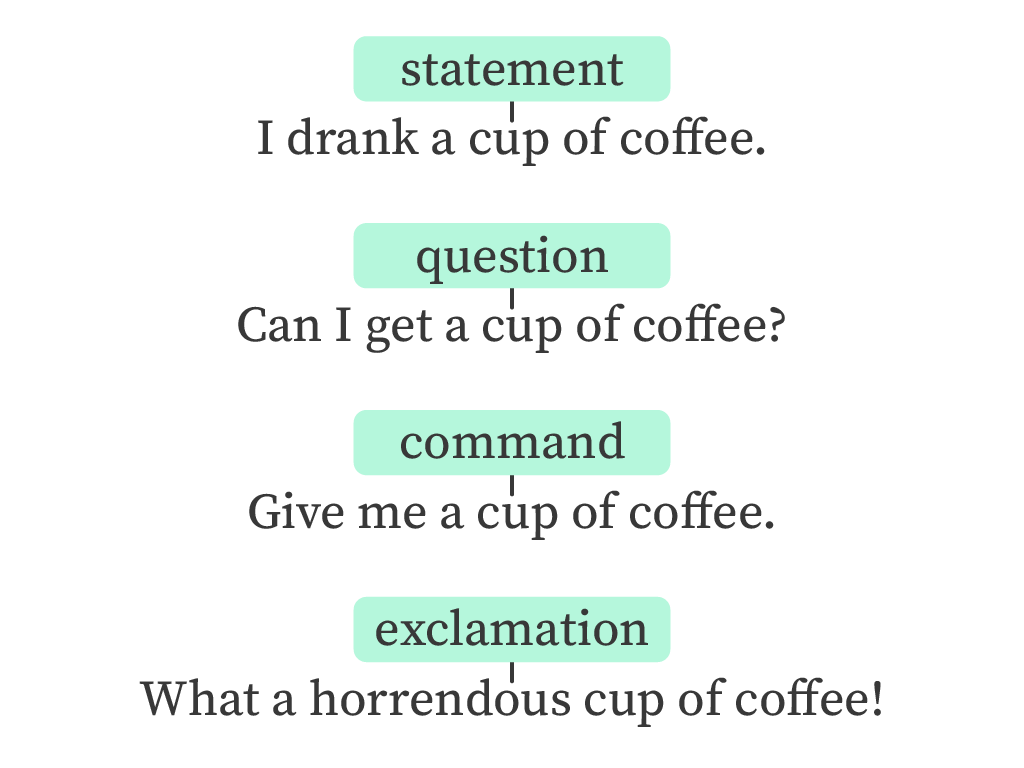 I’m so hungry.
Statement:
Gives information without 
the need for a response.
Get me some food.
!
Begins with an imperative verb.
Command:
If it is a forceful command, it may end in an exclamation mark.
Can I have something to eat?
Ends with a question mark.
Question:
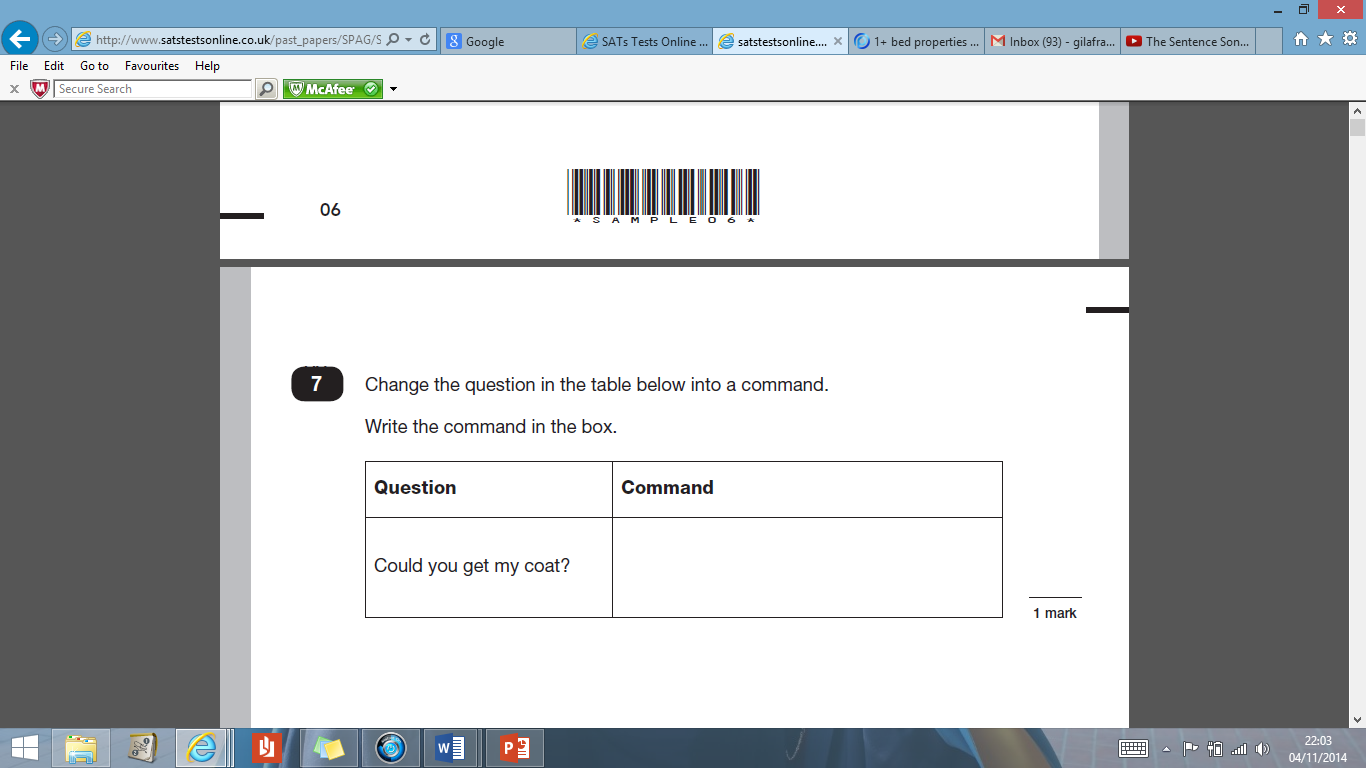 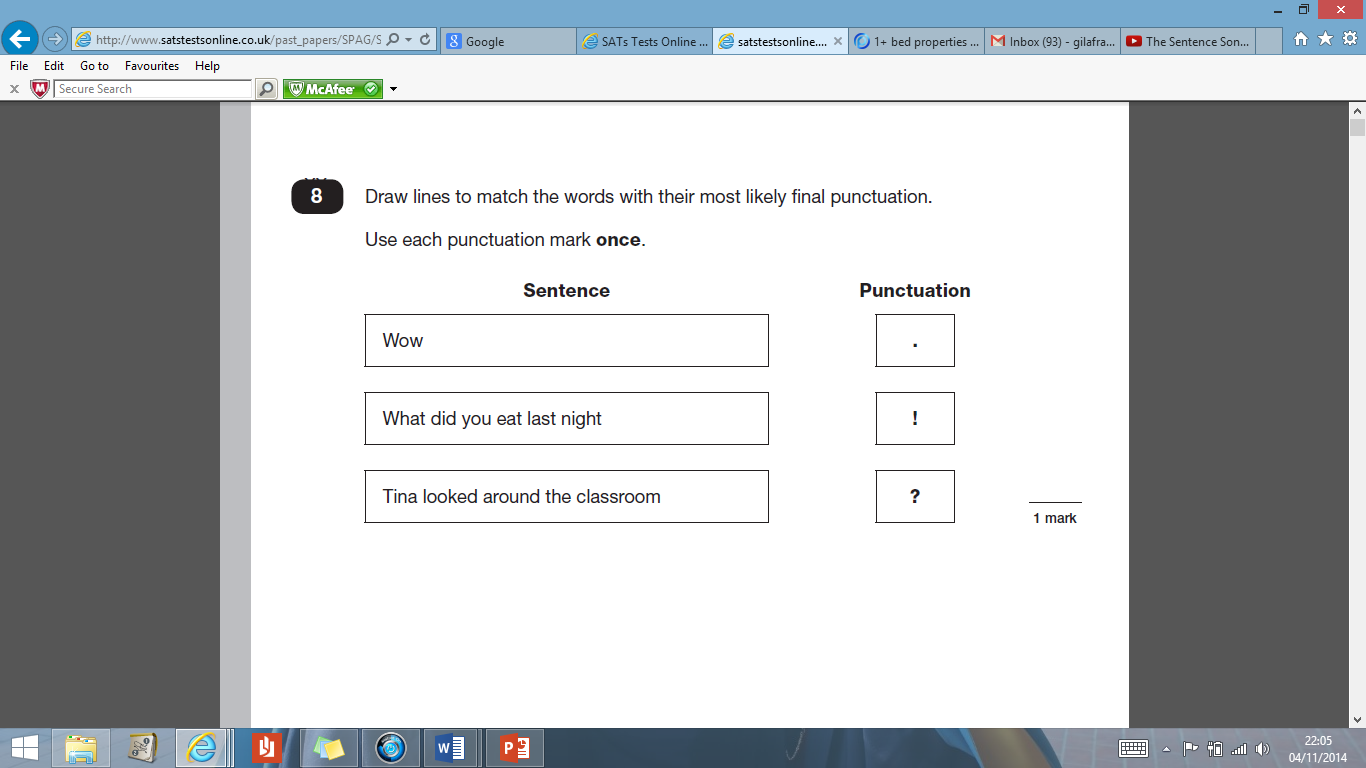 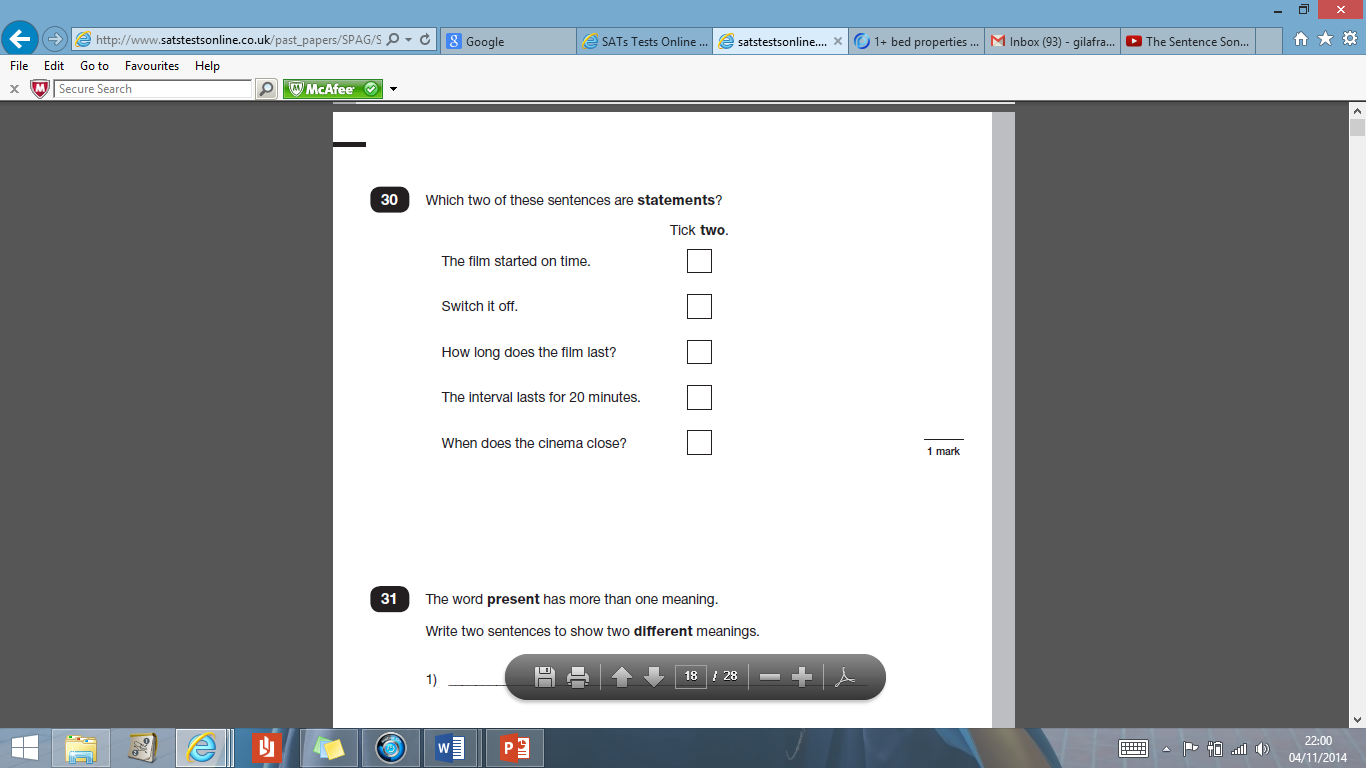 Can you think of your own example of a statement, question and command?
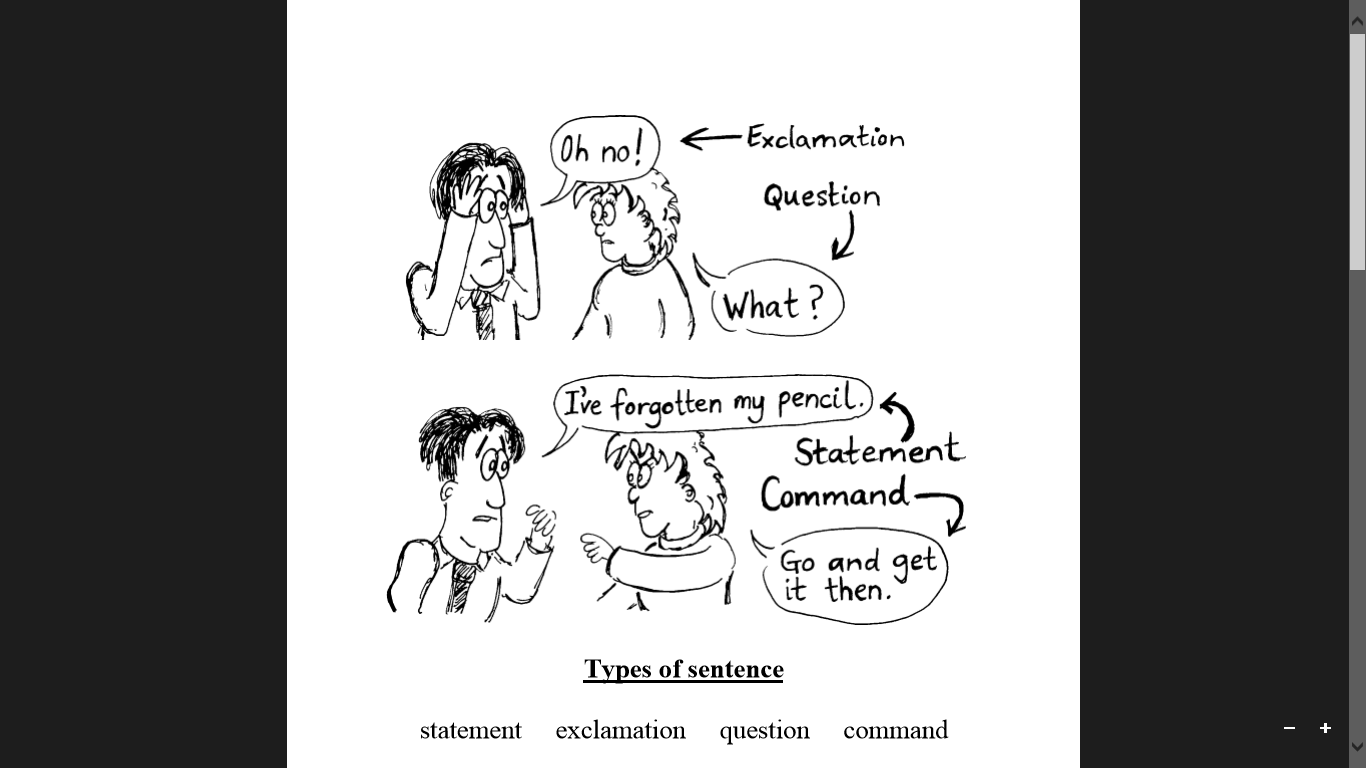 Two Trees
Click on the link on the school website to watch the short story ‘Rooted’ (Two Trees).
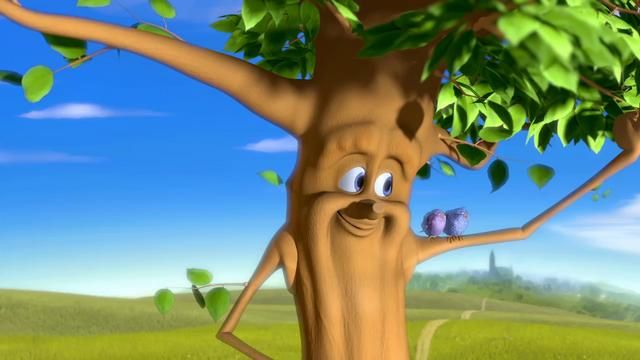 Two Trees
Today, in class, your writing task is a ‘cold’ write.

Write a short story, explaining the events from what you have watched.

You have 1 hour! 
(It’s a short story!)
*You can type or write.
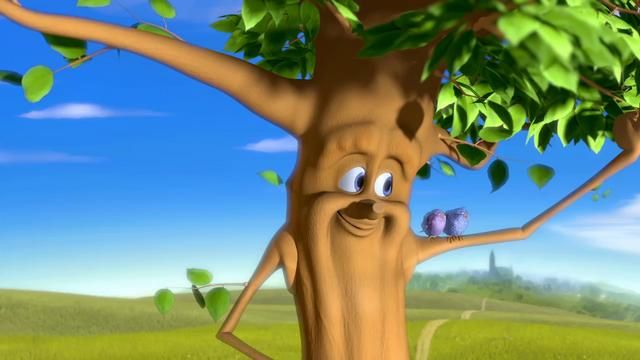